Chemické výpočty
Vzorce
Stechiometrický (sumární) vzorec
vzájemný poměr prvků, z výsledků elementární analýzy.

	{NH2} 	hydrazin
	{CH2} 	ethylen
	{HO}	peroxid vodíku


Molekulární vzorec
udává složení s ohledem na relativní molekulovou hmotnost.

	{NH2} 		N2H4		hydrazin
	{CH2} 		C2H4 		ethylen
	{HO}		H2O2		peroxid vodíku
Vzorce
Funkční (racionální) vzorec
ukazuje „funkční skupiny“.

	N2H4O3 		NH4NO3		dusičnan amonný
	C2H4O2		CH3COOH	kyselina octová
			Ba(OH)2		hydroxid barnatý
			CuSO4 . 5 H2O	pentahydrát síranu měďnatého
			C6H5NH2		anilin	

		
{NH2} 		N2H4		H2N-NH2		hydrazin


HNCO		kyselina isokyanatá
HOCN		kyselina kyanatá
HCNO		kyselina fulminová
Vzorce
Elektronový strukturní vzorec

vyjadřuje uspořádání valenčních elektronů (elektronovou konfiguraci). Jednotlivé elektrony (např u radikálů) se značí · , elektronové páry (vazby, volné elektronové páry) -, parciální náboje + a -. 

Geometrický vzorec
ukazuje skutečné geometrické uspořádání v molekule.
Výpočty z chemického vzorce
Při chemické analýze neznámé sloučeniny se zjišťuje zastoupení jednotlivých prvků ve vzorku a podle jejich vzájemného poměru se následně vypočítá skutečné složení sloučeniny. Pomocí experimentálně zjištěné molekulové hmotnosti pak lze odvodit sumární vzorec analyzované látky.

Výpočty z chemického vzorce vycházejí ze základního vztahu:
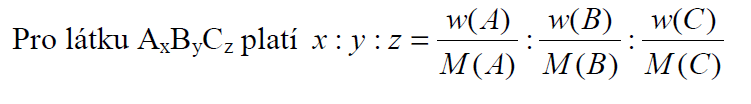 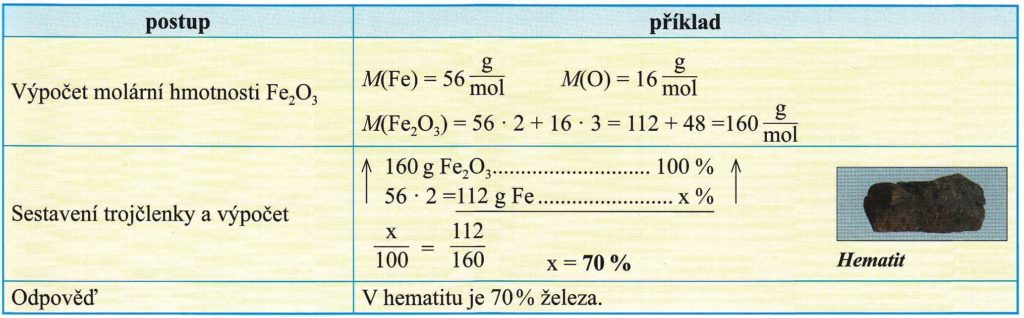 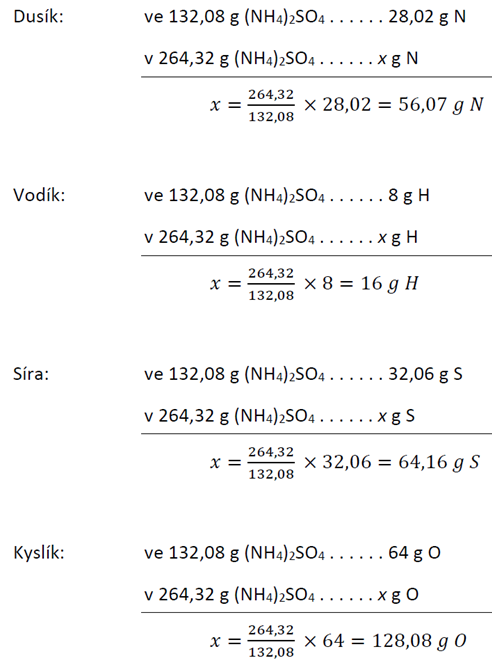 Kolik gramů dusíku, vodíku, síry a kyslíku je obsaženo v 264,32 gramech (NH4)2SO4?
Oxid uhličitý lze připravit reakcí s kyselinou chlorovodíkovou. Vypočítejte, která z uvedených látek bude, s ohledem na hmotností poměr oxidu uhličitého uvolněného z navážky 100 g uhličitanu, pro přípravu oxidu uhličitého nejvýhodnější.    1) CaCO3 2) Na2CO3 3) K2CO3 4) NaHCO3
Z jednoho molu všech čtyř látek vznikne vždy 1 mol CO2. Nejvýhodnější tedy bude látka, která má nejmenší molární hmotnost. Je na první pohled zřejmé, že to bude NaHCO3.
S ohledem na zadání vypočítáme látková množství jednotlivých solí:	1: n(CaCO3) = 100/100 = 1 mol , vznikne 1 mol CO2.	2: n(Na2CO3) = 100/105,99 = 0,9434mol, vznikne 0,9434mol CO2	3: n(K2CO3) = 100/138,21 = 0,7235mol; vznikne 0,7235 mol CO2	4: n(NaHCO3) = 100/84,01 = 1,19 mol, vznikne 1,19 molu CO2.
U hydrogenuhličitanu bude navíc poloviční spotřeba HCl:	NaHCO3 + HCl = NaCl + CO2 + H2O;
naproti tomu třeba u CaCO3 to bude	CaCO3 + 2HCl = CaCl2 + CO2 + H2O 
nebo 
	Na2CO3 + 2HCl = 2NaCl + CO2 + 2H2O.
Určete stechiometrický vzorec sloučeniny, která obsahuje 14,27 % Na, 9,95 % S, 19,86 % O a 55,91 % H2O

M[Na] = 22,99 g.mol-1
M[S] = 32,06 g.mol-1
M[O] = 16 g.mol-1
M[H2O] = 18 g.mol-1
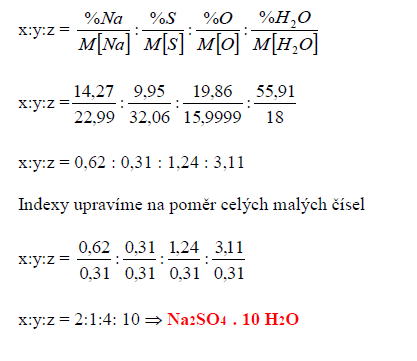 Kupritová (Cu2O) ruda obsahuje 36 % hlušiny. Kolik kg mědi se vyrobí ze 2,5 tuny této rudy?
1422 kg
Ze 2 tun rudy chalkosinu (Cu2S) bylo vyrobeno 1,5 tuny mědi. Kolik % hlušiny obsahovala ruda?
6,25 %
Chromitová (FeO.Cr2O3) ruda obsahuje 20 % hlušiny. Z kolika tun této rudy se vyrobí 6,5 tuny chromu?
17,5 t
Železná ruda obsahuje stejné hmotnostní podíly (mm/mh = 1:1) magnetitu (Fe3O4) a hematitu (Fe2O3). Z kolika tun této rudy lze vyrobit 41,3 tun železa?
58 t
Z 20,6 tuny manganové rudy, obsahující MnS a MnS2, bylo vyrobeno 11 tun manganu. Kolik tun MnS a kolik tun MnS2 ruda obsahovala?
8,7 t MnS a 11,9 t MnS2
Určete molární hmotnost plynu, je-li jeho hustota za normálních podmínek 1,43 g.dm-3. Odhadněte, o který plyn se jedná.
32 g.mol-1, O2
Kolik m3 vzduchu se spotřebuje za den v továrně na výrobu amoniaku, jestliže je denní spotřeba vzdušného dusíku 1250 tun.  Předpokládejte, že vzduch obsahuje 80 obj. % dusíku).
1 250 000 m3
Kolik kg vzduchu je v místnosti o rozměrech 5 m x 4 m x 3 m při teplotě 293 K a normálním tlaku (101 325 Pa)?
72,4 kg
William Ramsay v roce 1894 izoloval plyn, který měl při teplotě 25 °C a tlaku 100 kPa hustotu 1,63 g.dm-3. Který plyn Ramsay izoloval?
argon
Oxid chromu obsahuje 68,4 % chromu a 31,6 %. Určete stechiometrický vzorec oxidu.
Cr2O3
Jaký je empirický vzorec sloučeniny, jestliže z její elementární analýzy vyplývá, žeobsahuje 58,5 % uhlíku, 4,1 % vodíku, 11,4 % dusíku a 26,0 % kyslíku?
C6H5NO2
Minerál beryl obsahuje 13,96 % oxidu berylnatého, 18,97 % oxidu hlinitého a 67,07 % oxidu křemičitého. Jaký je jeho stechiometrický vzorec?
3BeO.Al2O3.6SiO2
Kolik gramů krystalové vody obsahuje 13 gramů MgSO4 . 7 H2O?
6,65 g
Vzorek 16,1 g hydrátu síranu sodného byl žíháním zbaven veškeré krystalové vody. Úbytek hmotnosti činil 9 g. Určete vzorec hydrátu.
Na2SO4 . 10 H2O
Úplným spálením 2,66 g látky vzniklo 1,54 g CO2 a 4,48 g SO2. Odvoďte vzorec látky.
CS2
Spálením 1,54g plynného uhlovodíku vzniklo 4,24g CO2 a 3,47 g H2O. Určete vzorec uhlovodíku a pojmenujte ho.
CH4, methan
Jaký je molekulový vzorec sloučeniny, která obsahuje uhlík (w = 88,8%) a vodík (w = 11,2%). Jeden litr této plynné látky má za normálních podmínek hmotnost 2,41 g.
C2H3, C4H6
Dokonalým spálením 0,29 g organické látky obsahující uhlík a vodík vzniklo 0,88 g CO2 a 0,45 g H2O. Určete empirický a molekulový vzorec látky. Relativní molekulová hmotnost je 58.
C2H5, C4H10
V neznámé organické sloučenině byl elementární analýzou stanoven obsah uhlíku (w = 39,89 %), vodíku (w = 6,7 %) a kyslík (w = 53,01 %). Relativní molekulová hmotnost látky je 185. Určete empirický a molekulový vzorec.
CH2O, C6H12O6
Jaký empirický a molekulový vzorec má látka složená z vodíku, kyslíku a uhlíku. Její relativní molekulová hmotnost je 46. 0,253 g látky poskytlo 0,242 g oxidu uhličitého a 0,099 g vody.
CO2H2, HCOOH
Úplným spálením 0,2036 g látky, obsahující uhlík, vodík a kyslík, bylo zjištěno 0,3895 g CO2 a 0,2390 g H2O. Určete empirický vzorec sloučeniny.
C2H6O
Dusičnan amonný a močovina jsou významná dusíkatá hnojiva. Ve které z těchto sloučenin je větší procentuální obsah dusíku?
Obsah dusíku je vyšší v močovině (46,7 %) než v dusičnanu amonném (35 %)
Analýzou neznámého vzorku A bylo zjištěno 82,35 % dusíku a 17,65 % vodíku, analýzou vzorku B bylo zjištěno 87,5 % dusíku a 12,5 % vodíku. Který ze vzorků obsahoval amoniak?
Vzorek A
Vzorky dvou bezvodých uhličitanů A a B byly žíhány do konstantní hmotnosti.  Hmotnost vzorku A poklesla z původní hmotnosti 2,5840 g na 1,4482 g, hmotnost vzorku B poklesla z původní hmotnosti 2,4585 g na 1,1753 g. Identifikujte oba vzorky víte-li, že jeden z nich obsahuje uhličitan hořečnatý a druhý uhličitan vápenatý.
A CaCO3, B MgCO3
Určete relativní atomovou hmotnost a vzorec sloučeniny obsahující pouze kov, chlor a kyslík v molárním poměru 1:1:3. Sloučenina obsahuje 39,168 % kyslíku a molekulová  hmotnost je menší než 150.
KClO3
Jaký vzorec má látka složená z uhlíku, kyslíku a chloru sloučených v hmotnostním poměru 3:4:18. Jaký je její název?
COCl2 – fosgen
Spálením 0,0038 g jisté látky vznikne 0,0001 molu oxidu siřičitého a 1,12 ml oxidu uhličitého (za normálních podmínek). Určete hmotnostní poměr prvků ve sloučenině v nejmenších celých číslech a v procentech. Určete její vzorec.
CS2
Analýzou 0,0019 g organické sloučeniny bylo zjištěno, že obsahuje 0,0003 g uhlíku, 0,0008 g síry, 0,0007 g dusíku a 0,0001 g vodíku. Určete empirický vzorec této sloučeniny. Znáte název sloučeniny?
CSN2H4
Určete molekulový vzorec organické sloučeniny, v jejíž molekule hmotnostní poměr C:N:H je 6:7:2 a víte-li, že molární hmotnost této látky je 60 g . mol-1.
C2N2H8
Hmotnostní poměr vápníku, uhlíku a kyslíku ve sloučenině je 5:3:8. Hydrát této sloučeniny obsahuje 12,36 % vody. Jaký je vzorec hydrátu?
Ca(COO)2 . H2O
K elementární analýze bylo vzato 15,9 mg látky. Spálením tohoto množství vzniklo 46,19 mg CO2 a 14,28 mg H2O. Relativní molekulová hmotnost sloučeniny je 302. Určete empirický a molekulový vzorec.
C10H15O, C20H30O2
Spálením 0,33 g organické sloučeniny bylo získáno 336 cm3 oxidu uhličitého a 0,27 g vody. Objem látky je za normálních podmínek. Experimentálně určená relativní molekulová hmotnost je 88. Určete empirický a molekulový vzorec sloučeniny.
C2OH4, C4O2H8
Spálením 0,7 g látky vzniklo 0,05 molu oxidu uhličitého a 0,05 molu vody. 0,1 g látky za normálních podmínek zaujímá objem 32 ml. Určete empirický a molekulový vzorec sloučeniny.
CH2, C5H10
Oxidačním žíháním se 1 gram minerálu, který je tvořen železem, mědí a sírou, převede na oxidy. Oxid siřičitý unikl ze vzorku a tuhý zbytek o hmotnosti 0,869 g obsahoval 39,87 % mědi a 35,04 % železa. Určete empirický vzorec minerálu.
CuFeS2
Oxid uhličitý a voda vznikající při spálení jistého uhlovodíku jsou v hmotnostním poměru 22:9. Normální hustota uhlovodíku ρn = 1,88 kg.m-3. Jaký je jeho molekulový vzorec?
C3H6